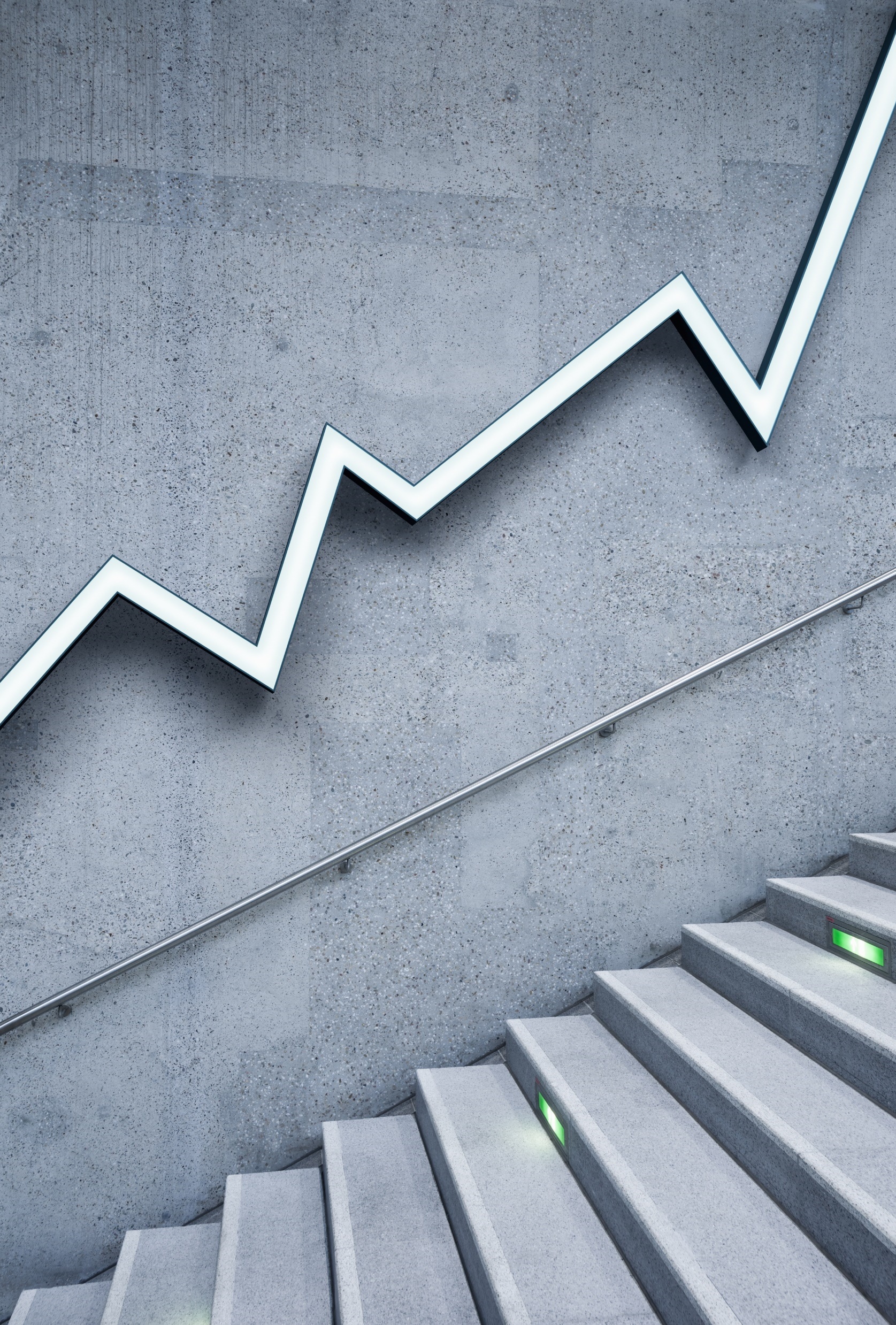 נטיית הפועל
גזרת החסרים : חפ"נ / חפי"צ